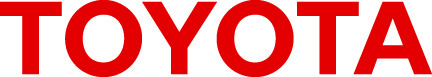 Motor Engineering & Manufacturing North America, Inc.
2015 Advanced ManufacturingTechnician Program Conference
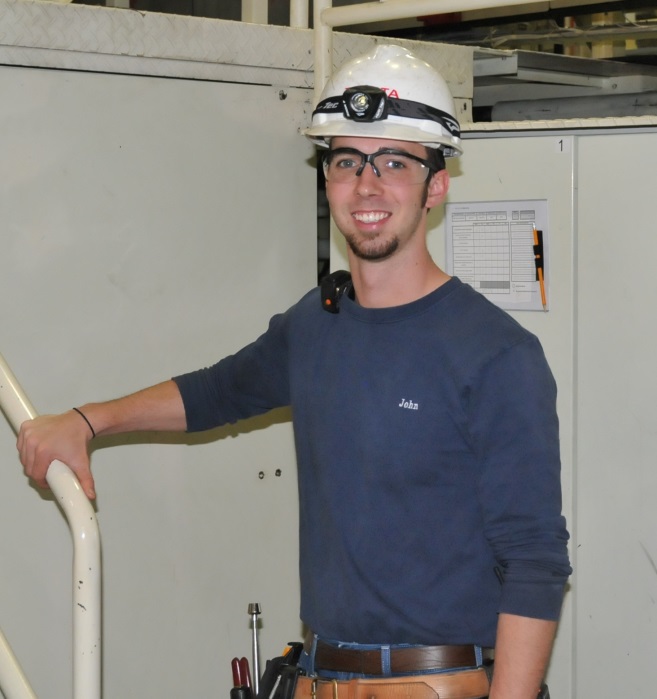 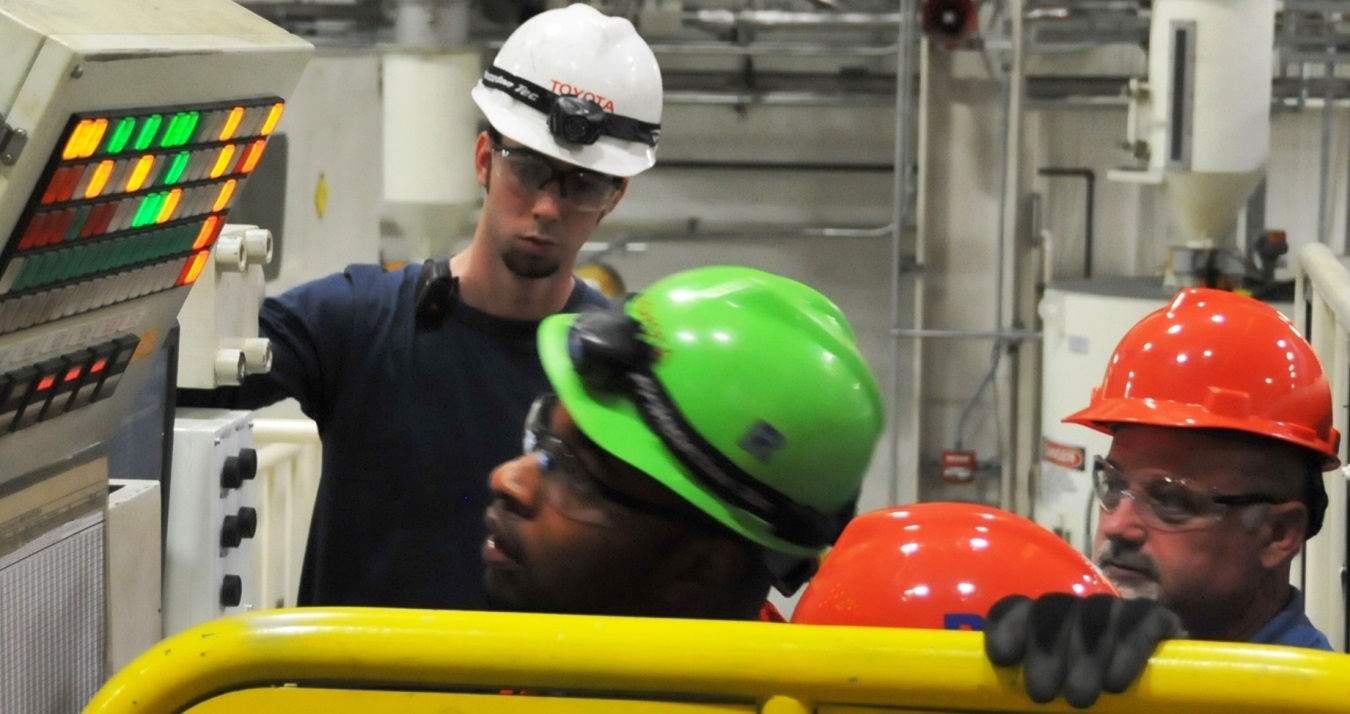 Norm Bafunno
President Toyota Motor Manufacturing, Indiana
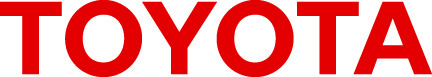 Motor Engineering & Manufacturing North America, Inc.
U.S. Manufacturing Strong
PM
Purchasing Managers Index trending positive and projected to continue
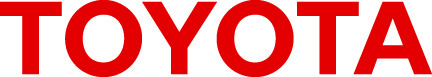 Motor Engineering & Manufacturing North America, Inc.
Deloitte & Mfg. Institute
February 2015
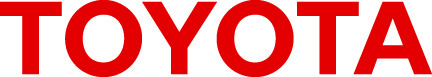 Motor Engineering & Manufacturing North America, Inc.
Source : U.S. Census Bureau
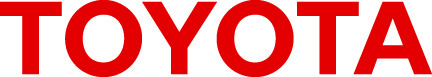 Motor Engineering & Manufacturing North America, Inc.
Perception
Reality
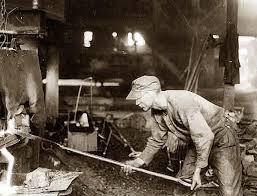 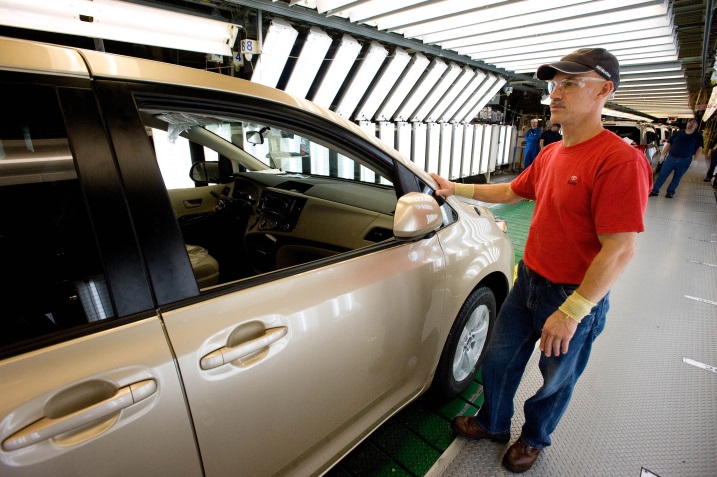 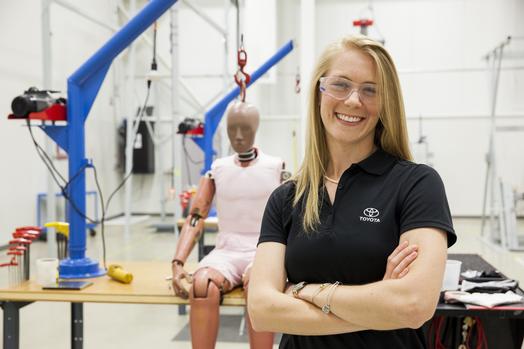 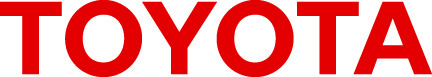 Motor Engineering & Manufacturing North America, Inc.
AMT Program Map
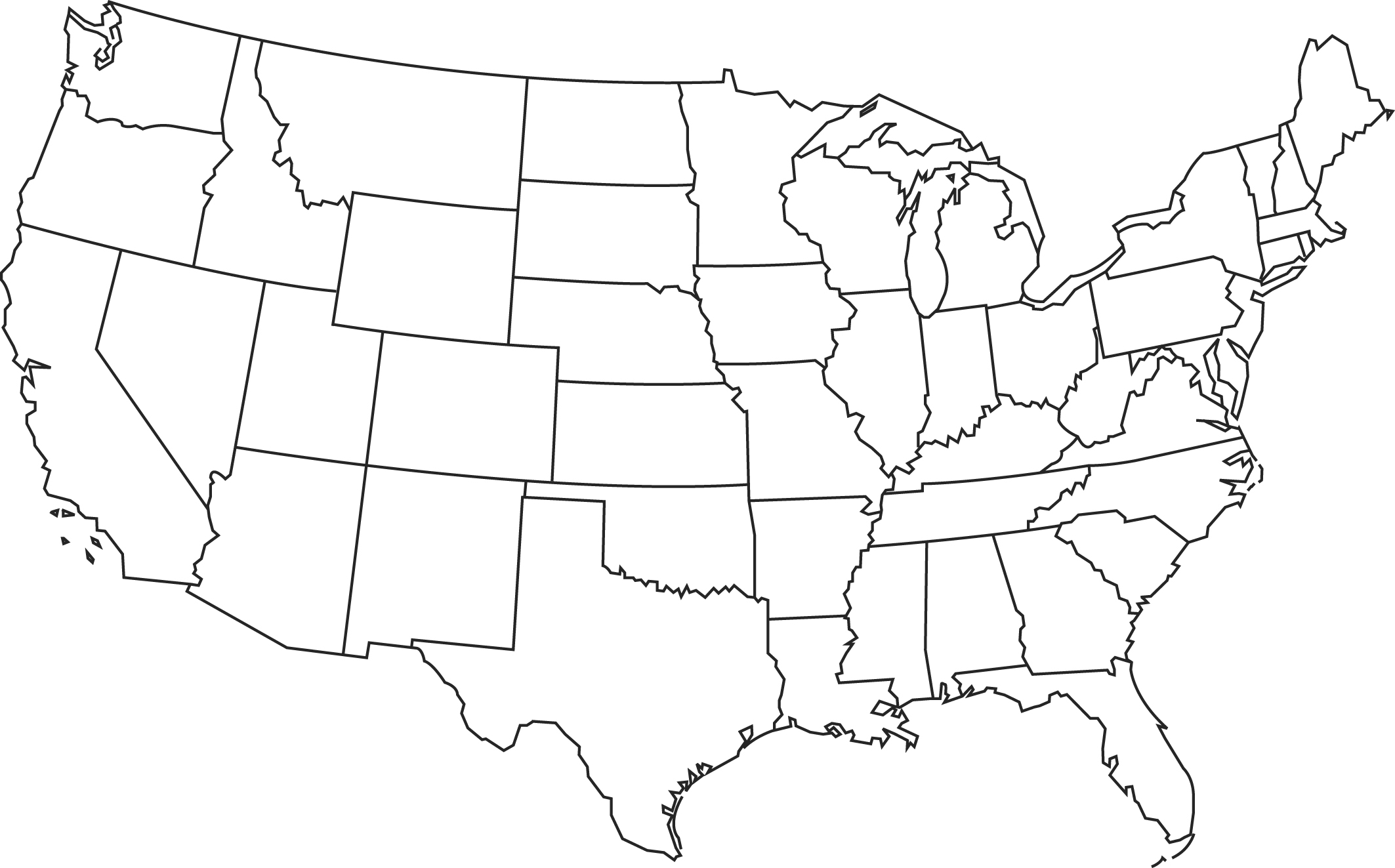 Tennessee:       Bodine, Jackson – TN Fame
Missouri:          Bodine, Troy – MO Fame
Mississippi:      Toyota Mississippi
West Virginia:  Toyota West Virginia
Texas: 	          Toyota Texas
Alabama:  Toyota Alabama
Indiana:     Toyota Indiana & Jasper  - IN Fame
Kentucky:  Toyota Kentucky
	   Kentucky Fame  - Greater Louisville
	   Kentucky Fame  - Lincoln Trail
	   Kentucky Fame  - Northern Kentucky
[Speaker Notes: .]
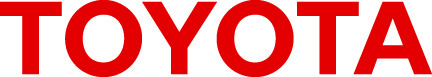 Motor Engineering & Manufacturing North America, Inc.
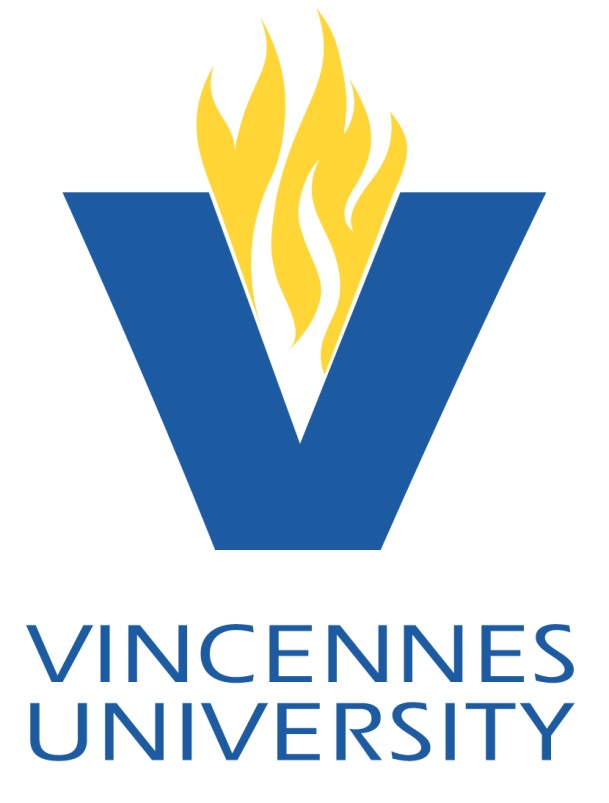 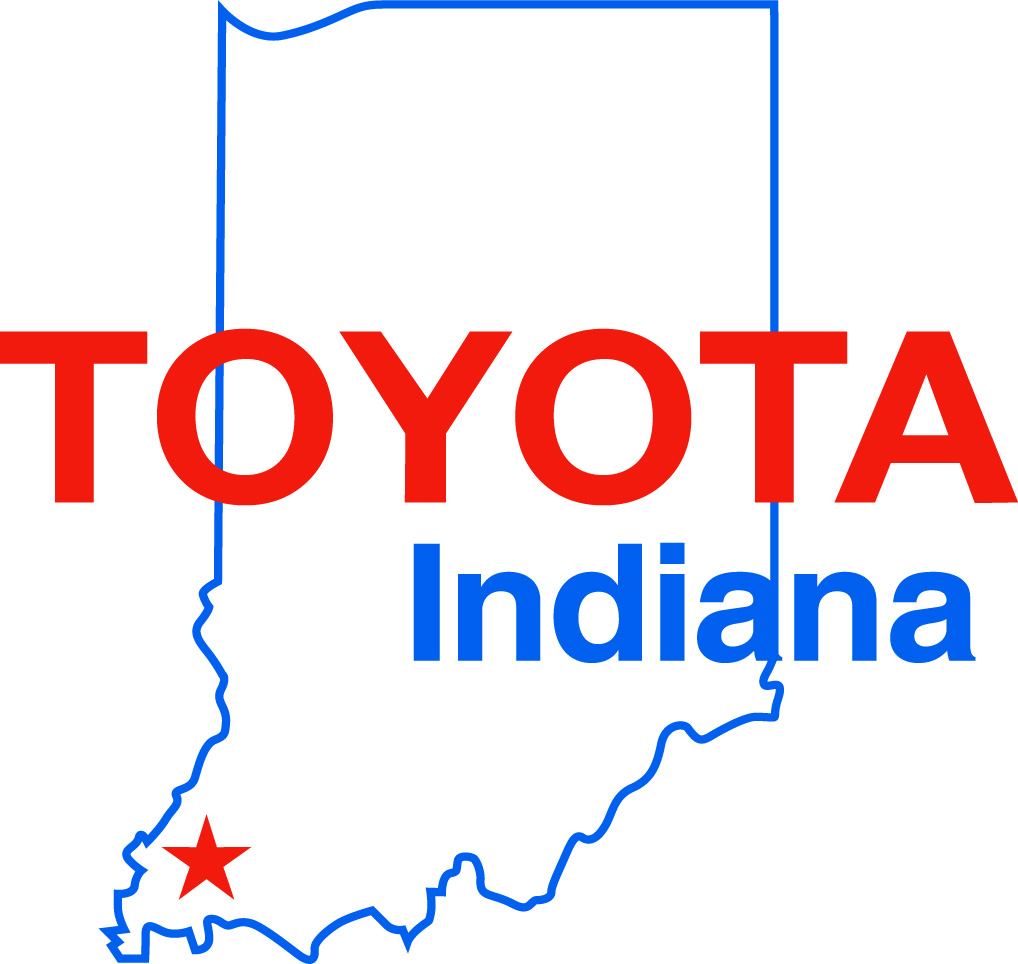 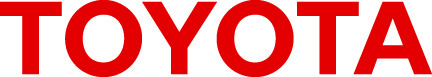 Motor Engineering & Manufacturing North America, Inc.
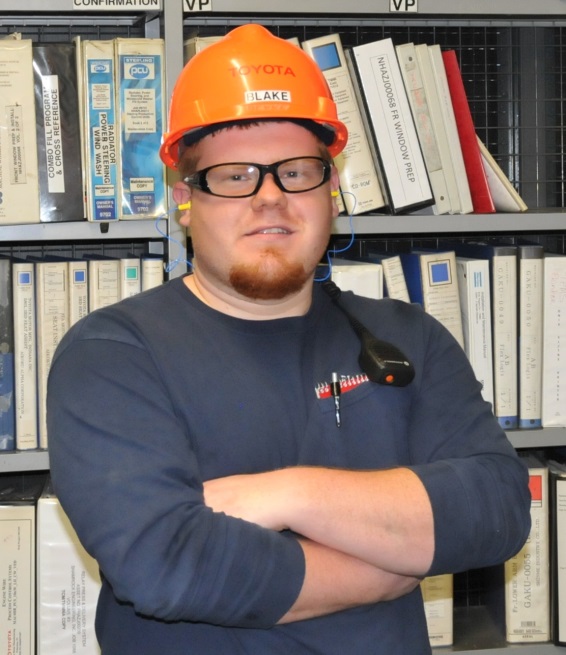 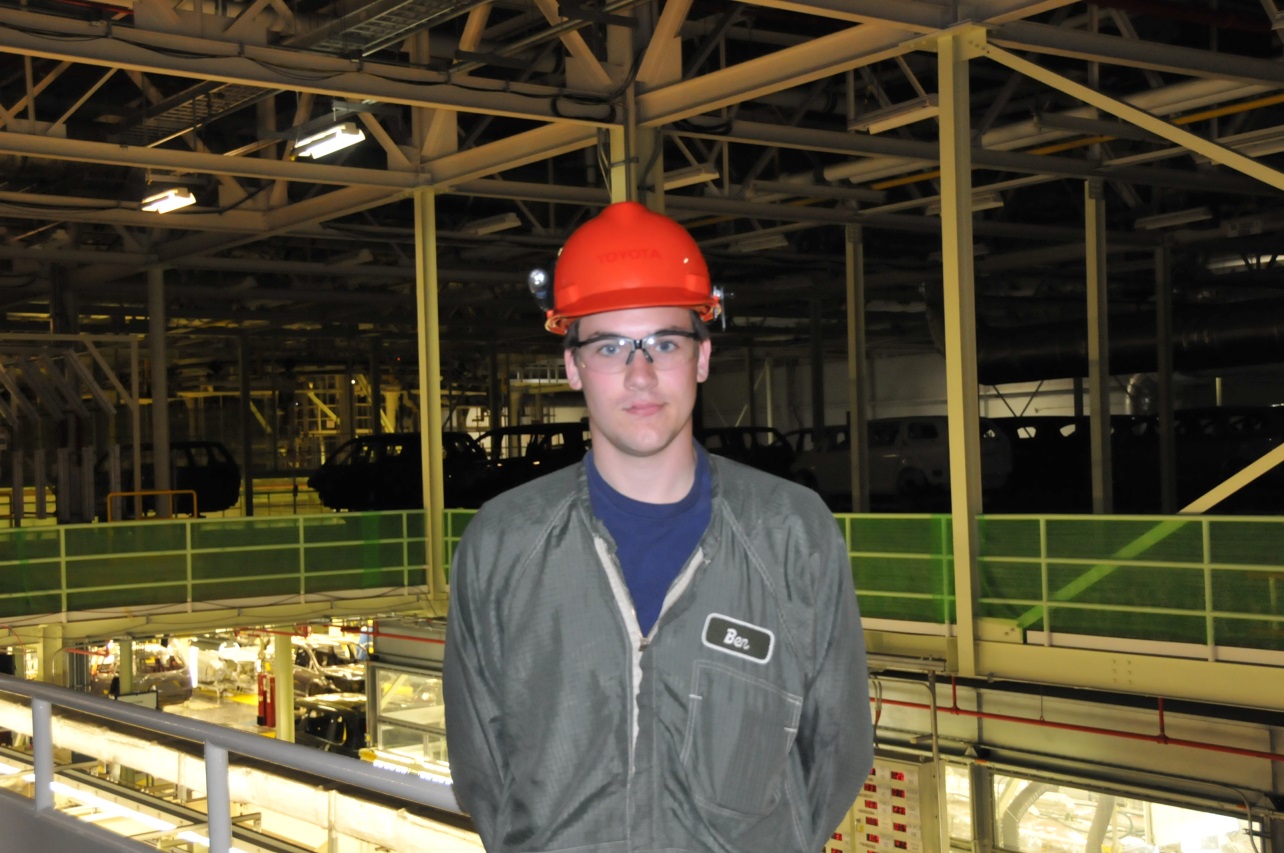 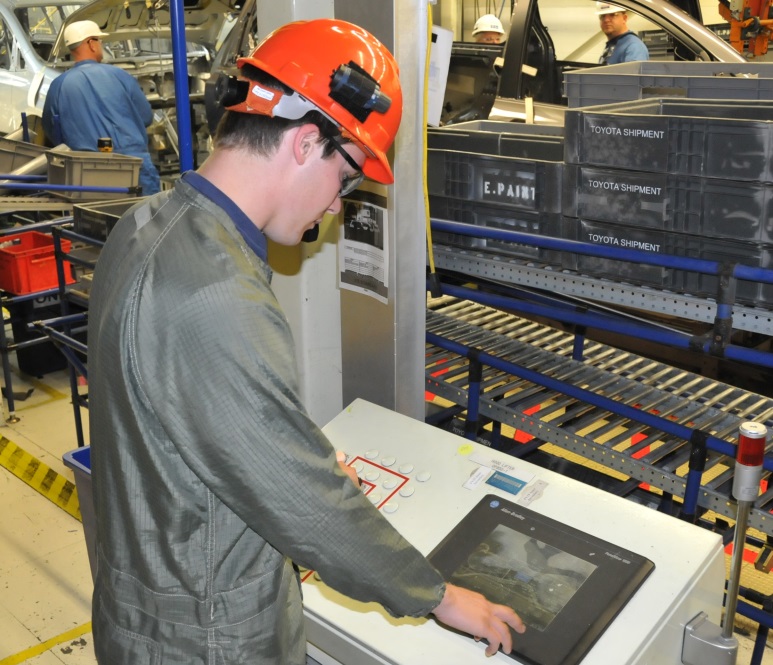 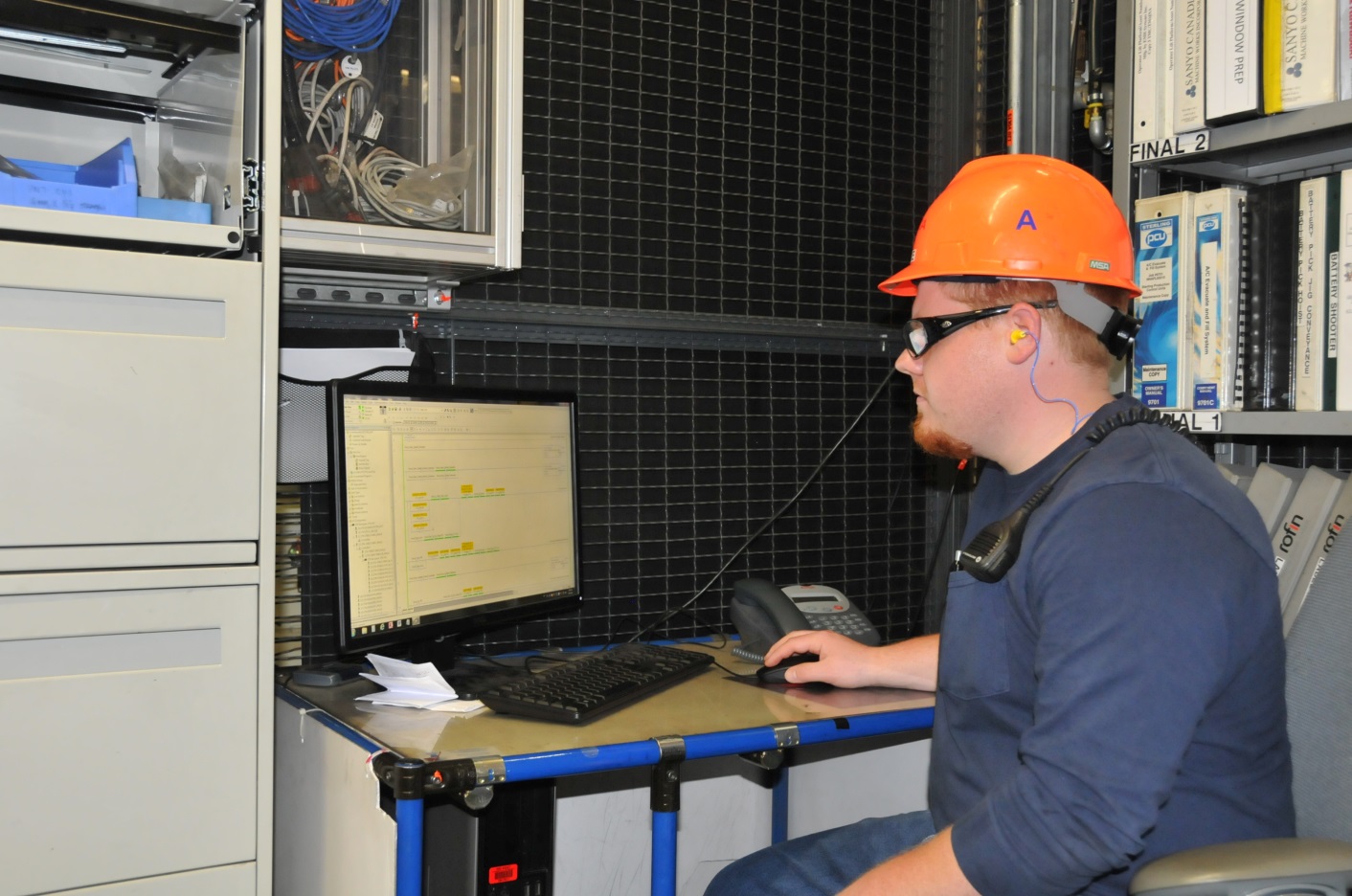 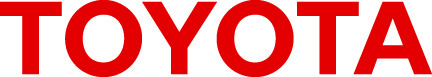 Motor Engineering & Manufacturing North America, Inc.
Q&A
[Speaker Notes: Text]